January 2019
802.11 WG January 2019 Closing Reports
Date: 2019-01-17
Authors:
Slide 1
Robert Stacey (Intel)
January 2019
Abstract
This document is a digest of the closing reports of all 802.11 sub-groups for presentation at the January 2019 closing plenary meeting. Liaison reports (including liaison reports from the mid-week plenary) are also included.
Slide 2
Robert Stacey (Intel)
January 2019
Attendance by breakout
Slide 3
Robert Stacey (Intel)
November 2018
Attendance by affiliation
Slide 4
Robert Stacey (Intel)
January 2019
802.11 WG Editor’s Meeting (January 2019)
Date: 2019-01-06
Authors:
Slide 5
Peter Ecclesine (Cisco Systems)
January 2019
Volunteer Editor Contacts
TGax – Robert Stacey – robert.stacey@intel.com  
TGay – Carlos Cordeiro – carlos.cordeiro@intel.com  
TGaz – Chao Chun Wang – chaochun.wang@mediatek.com 
TGba – Po-kai Huang – po-kai.huang@intel.com 
TGbb – Volker Jungnickel volker.jungnickel@hhi.fraunhofer.de 
 REVmd – Emily Qi – emily.h.qi@intel.com, Edward Au – edward.ks.au@huawei.com, 
Editors Emeritus:
TGaa – Alex Ashley – alex.ashley@hotmail.co.uk	
TGac – Robert Stacey – robert.stacey@intel.com 
TGad – Carlos Cordeiro – carlos.cordeiro@intel.com  
TGae – Henry Ptasinski – henry@LOGOUT.COM 
TGaf – Peter Ecclesine – petere@ieee.org  
REVmc – Adrian Stephens – adrian.p.stephens@ieee.org , Edward Au – edward.ks.au@huawei.com, Emily Qi – emily.h.qi@intel.com 
TGah – Yongho Seok yongho.seok@gmail.com,  Alfred Asterjadhi – aasterja@qti.qualcomm.com  
TGai - LRA@tiac.net, Ping FANG Ping.FANG@huawei.com 
TGaj – Jiamin CHEN – jiamin.chen@mail01.huawei.com , Shiwen He – shiwenhe@seu.edu.cn
TGak – Donald Eastlake – d3e3e3@gmail.com 
TGaq – Dan Gal –  ddrgal@gmail.com , Lee Armstrong – LRA@tiac.net
Slide 6
Peter Ecclesine (Cisco Systems)
January 2019
11ax, 11ay and REVmd next steps (continued)
MDR reviews for several volunteers (two+ for the style guide, one for MIB following new MIB guidelines), need REVmd candidates, have 11ax and 11ay identified

All amendments are based on REVmd

REVmd SB July 2019, probably will have a shorter SB recycle than REVmc did without rolling in any amendments.
Slide 7
Peter Ecclesine (Cisco Systems)
January 2019
MDR status (continued)
802.11 Working Group Mandatory Draft Review
P802.11aj D3.0 went through MDR process – 802.11-16/1333r5 dated Dec 9, 2016
P802.11ak D3.0 went through MDR process – 802.11-17/143r3 dated March 2, 2017

P802.11ax will be started on D4.0 out of January meeting (Robert Stacey, +++, Edward Au, Yongho Seok, Emily Qi, Naveen Kakani, Perry Correll, Peter Ecclesine)
P802.11ay will be started on D3.0 out of January meeting (Robert Stacey, +++, Edward Au, Yongho Seok, Emily Qi, Peter Ecclesine)
REVmd on Draft 2.1 will be started out of January (Robert Stacey, +++, Yongho Seok, Emily Qi, Peter Ecclesine)
Slide 8
Peter Ecclesine (Cisco Systems)
January 2019
802.11 Style Guide
See https://mentor.ieee.org/802.11/dcn/09/11-09-1034-12-0000-802-11-editorial-style-guide.docx
We update 802.11 Style Guide based on 2012 IEEE Standards Style Manual and consistency changes in final publication of the 802.11 standard
Editor’s responsibility includes checking the 2014 IEEE Standards Style Manual when creating or updating drafts. https://development.standards.ieee.org/myproject/Public/mytools/draft/styleman.pdf
Submissions with draft text should conform to both the WG11 Style Guide and IEEE Standards Style Manual
Note that the 802.11 Style Guide evolves with our practice
Slide 9
Peter Ecclesine (Cisco Systems)
January 2019
MIB Style, Visio and Frame Practices
I’m going to suggest going forward we use a single style with appropriately set tabs,  and use leading Tabs to distinguish the syntax and description parts. (Adrian Stephens Feb 9, 2010)
Two ways to format a figure & its caption in frame:
Insert a table.  Insert anchored frame inside table cell to hold graphics.  Use table caption as figure caption.
Insert an anchored frame.  Insert caption inside a text frame inside the anchored frame.  Insert graphics inside the anchored frame.
 Keep embedded figures using visio as long as possible (not in Word)
Near the end of sponsor ballot, turn these all into .emf (windows meta file) format files (you can do this from visio using “save as”).   Keep separate files for the .vsd source and the .emf file that is linked to from frame. There is high likelihood we should use .emf
Frame format figures are tables
Slide 10
Peter Ecclesine (Cisco Systems)
January 2019
Editor Amendment Ordering
Data as of Jan 2019
See http://grouper.ieee.org/groups/802/11/Reports/802.11_Timelines.htm
In Jan 2019, Editors discussed REVmd schedule and possible completion in 2020. We will revisit the running order in March.
Slide 11
Peter Ecclesine (Cisco Systems)
January 2019
Jan 2019
Draft Development Snapshot
Changes from  last report shown in red.
Most current doc shaded green.
Slide 12
Peter Ecclesine (Cisco Systems)
January 2019
AANI SC Closing Report  January 2019
Date: 2019-01-16
Authors:
Slide 13
Joseph LEVY (Interdigital)
January 2019
Abstract
Abstract
This Document is the closing report for AANI SC, 
November 2016 Meeting in San Antonio, TX
This Document is the closing report for AANI SC, 
January 2019 Meeting in St. Louis, Missouri, USA
Slide 14
Joseph LEVY (Interdigital)
January 2019
802.11 AANI SC – January 2019
Meeting Goals: 
Continue Discussion on: NENDICA activity, 3GPP Status 802.11 Technical performance relative to IMT-2020 requirements work
Future section planning 
Agenda: 11-18/2108r1 , met for 2 hours one sessions  Minutes: 11-19/0165r0
Reviewed AANI SC Status/Background
Contributions: 
11-19/0193r1  “Evaluation procedure for IMT-2020 eMBB Dense Urban” (Sindhu Verma)
Call for support of:IMT-2010 eMBB Dense Urban simulation effort(contact Sindhu Verma or the AANI Chair)
Slide 15
Joseph LEVY (Interdigital)
January 2019
Future Session Planning
Teleconference: 
	As required with 10 days’ notification
10-15 March 2019 F2F, Hyatt Regency Vancouver and Fairmont Hotel Vancouver, Vancouver, Canada:
	The AANI SC is contribution driven, contributions are requested:
Technical and discussion contributions on 802.11 technical performance relative to IMT-2020 requirements.  Request for eMBB Dense Urban Simulation Support.
Technical and discussion contributions on interworking/integration of 802.11 with the 3GPP Next Generation System:
In support of 802.1 Nendica 
Note: IMT-2020 proposals are due June 2019

Meeting time requested: 1 sessions – Monday PM2 - TBC
Slide 16
Joseph LEVY (Interdigital)
January 2019
ARC Closing Report
Authors:
Date: 2019-01-17
Slide 17
January 2019
Abstract
This document is the closing report for ARC SC, 
January 2019 Meeting in St Louis, Missouri, USA
Slide 18
January 2019
Work Completed
Agenda is here: 11-18/2115r3 

11ba architecture implications
Thank you to TGba experts that attended our meeting, again!
Reviewed updates to TGba draft and comment resolutions from this week (on the architecture)
Reviewed 11-19/0081r2 and 11-19/0173r0 with summary status based on those updates
Architecture has settled on 11ba as a “capability” of a STA, which greatly simplifies the architecture by avoiding new components
Only unique concept seems to be that we now have a new PHY which is TX-only or RX-only, and have power saving states that imply some PHYs that are present in the implementation can be made “inactive” at known times.
Slide 19
January 2019
Work Completed (cont)
WBA liaison on MAC Address randomization
Reviewed the three topics that emerged in November while responding to this liaison, that 802.11 WG should consider further
Suggestion is for the WG to consider a TIG on these topics.  General description: Investigate facilities of 802.11 that are impacted by a non-AP STA using a random and changing MAC Address
Reviewed one proposal for a secured mechanism allowing a client to provide an “ID” (opt in).  Will bring back in March.  Might be an item for the TIG.
[ Note: another orthogonal but related proposal was made in REVmd ]
Slide 20
January 2019
Work Completed (cont)
“What is an ESS?”
Have sorted this out into 4 specific concepts.  Generally:
Current ESS concept (might need cleanup)
HESS (might need cleanup)
Mobility Domain
Detection of an ESS (single DS) by trusting the SSID (or NOT!)
Will research off-line between now and March, and hope to have any specific text changes need (if any) that we can hand to REVmd.

IETF/802 coordination
No particular updates this session.
Noted that Deterministic Networking/Time-sensitive Networking has been discussed in the RTA TIG, resulting in including in scope of EHT PAR.  Will monitor this topic in EHT.
IEEE 802.1CQ update
No significant update
Slide 21
January 2019
Work Completed (cont)
802.1AS-rev use of Fine Timing Measurement
Our previous inputs have been incorporated.  Continue to monitor.
Being worked directly by 802.11 experts, with 802.1AS

Noted status of IEEE 1588 mapping to IEEE 802.11
No changes.  Ongoing balloting.  No action needed.  Continue to monitor
Related activity: 802.1AS REVision use of FTM

MLME-RESET, versus MLME-JOIN and MLME-START
Didn’t have time.  Will carry over to November session.

AP/DS/Portal architecture, 802/802.1 mappings
Didn’t have time.  Need to consolidate agreements, and provide input to REVmd.
Slide 22
January 2019
Teleconference(s)
None
Slide 23
January 2019
March 2019 Plans
Three standalone meeting slots planned:
Consideration of TIG on MAC address randomization
“What is an ESS?” and DS/AP/Portal architecture discussions
MLME-RESET, versus MLME-JOIN and MLME-START (add MLME-SCAN?) – feedback to REVmd
Status updates on other IETF work, IEEE 1588 work
Multiple MAC Addresses (and IPv6), “Multiple radios”
System architecture views for common use scenarios

New topic? “What is a STA?” (11-19/0106)  Related: What is the (“STA(s)”) architecture of off-channel TDLS?
Slide 24
IEEE 802.11 Coexistence SC closing reportin St Louis in Jan 2019
17 January 2019
Authors:
Slide 25
Andrew Myles, Cisco
IEEE 802.11 Coexistence SC achieved its goals as an effective discussion forum for coexistence issues
802.11 Coex SC achievements in St Louis in Jan 2019 (agenda)
Discussed Coexistence Workshop arrangements
Likely to be held on Wed of  July meeting 1-9pm with about 100 people
Agenda will include 11ax/EHT status (action for TGax & EHT SG Chairs) , NR-U status and items derived from an open call for papers
Invitation (11-19-0172-02) will be sent to 3GPP RAN/RAN1, WFA, WBA, ETSI BRAN, GSMA, 5G ACIA (details will also be available on 802.11 website) once hotel contract negotiations progress
Does anyone want to Sponsor the Workshop?
Slide 26
Andrew Myles, Cisco
IEEE 802.11 Coexistence SC achieved its goals as an effective discussion forum for coexistence issues
802.11 Coex SC achievements in St Louis in Jan 2019 (agenda)
Discussed ETSI BRAN activities in Dec 2018 
Refinement of EN 301 893 progressing well
Focus shifting to test requirements, with BRAN trying to find right balance between testing too much or too little
More engagement probably required from testing experts to ensure the right things are tested, and are tested well
Discussed recent 3GPP RAN1 activities
Highlighted a number of potential coexistence issues caused by NR-U
Agreed on a LS (11-19-0063-05) related to a proposal to restrict the use of no/short LBT by NR-U
Slide 27
Andrew Myles, Cisco
IEEE 802.11 Coexistence SC will continue its work in  Vancouver in Mar 2019
IEEE 802.11 Coexistence SC will meet in Vancouver in Mar 2019
Continue to act as a forum for discussion of coexistence issues between IEEE 802.11 and non-IEEE 802 technologies
Review ETSI BRAN meeting results
Review 3GPP RAN/RAN1 activities
Develop position statements for possible liaison to RAN1
Plan Coexistence Workshop
Call to action to 802.11 stakeholders
Please participate …
… in IEEE 802.11 Coex SC
… in ETSI BRAN work on EN 301 893
… in 3GPP RAN/RAN1
… Coexistence Workshop preparations
Slide 28
Andrew Myles, Cisco
The 802.11 WG will consider approval of a LS to 3GPP RAN1 related to no/short LBT
Coex SC motion
The IEEE 802.11 Coexistence SC recommends to the IEEE 802.11 WG that the contents of 11-19-0063-04 be sent to 3GPP RAN1 as a Liaison Statement
Moved: Andrew Myles
Seconded: Michael Fischer
18/0/9
WG Motion
The IEEE 802.11 WGs sending the contents of 11-19-0063-05 to 3GPP RAN1 as a Liaison Statement
Moved: Andrew Myles on behalf of SC
Note: r5 is “clean” version of r4
Note: needs to be sent today because RAN1 meeting next week
Slide 29
Andrew Myles, Cisco
January 2019
WNG SC Closing Report
Date: 2019-01-18
Authors:
Slide 30
Jim Lansford, Chair (Qualcomm)
January 2019
Abstract
Closing report for WNG SC for January 2019 in St. Louis (Missouri, USA)
Slide 31
Jim Lansford, Chair (Qualcomm)
January 2019
Summary
Final Agenda
	https://mentor.ieee.org/802.11/dcn/18/11-18-2113-03-0wng-agenda-for-wng-sc-2019-jan.ppt 
Presentations at January 2019 meeting
"An extension to 11ba: legacy transmitter solution for 802.11ba receivers” - Eduard Garcia Villegas (Universitat Politècnica de Catalunya)
https://mentor.ieee.org/802.11/dcn/19/11-19-0138-00-0wng-an-extension-to-11ba-legacy-ieee-802-11-transmitter-solution-for-802-11ba-receivers.pptx 
No  motions, One straw poll
“'Network Enablers for Seamless HMD-based VR (Virtual Reality) SG” – Dillon Seo (Voler Creative)
https://mentor.ieee.org/802.21/dcn/18/21-18-0065-00-0000-21-18-0065-00-0000-goal-of-the-network-enablers-for-seamless-hmd-based-vr-content-service-sg.pptx 
No motions, no straw polls
Minutes
  https://mentor.ieee.org/802.11/dcn/19/11-19-0141-00-0wng-wng-sc-meeting-minutes-for-2019-january-st-louis-meeting.docx 
Plans for March 2019
TBD
No motions in the SG, no conference calls
Slide 32
Jim Lansford, Chair (Qualcomm)
IEEE 802 JTC1 Standing CommitteeJanuary 2019 (St Louis) closing report
16 Jan 2019
Authors:
Slide 33
IEEE 802 JTC1 SC focused on executing the PSDO process
IEEE 802 JTC1 SC achievements in St Louis in Jan 2019
Slide 34
Andrew Myles, Cisco
IEEE 802 JTC1 SC focused on executing the PSDO process
IEEE 802 JTC1 SC achievements in St Louis in Jan 2019
Noted recent ballot completions
802.11aj/ak/aq will enter PSDO process in Nov 2018
FDIS ballot
802.1CB, 802.1Qci, 802.1Qch, 802c*
802.3bs, 802.3cc
802.11ai (response approved)
Noted many ballots in progress
60 day ballot
802.1Q, 802.1Xck, 802.1AE
802.11aj, 802.11ak, 802.11aq
FDIS ballot
802.1CM, 802.1AC/cor-1, 
802.3bs, 802.3cc
802.11ah
Slide 35
Andrew Myles, Cisco
IEEE 802 JTC1 SC will focus on executing the PSDO process in Vancouver in January 2019
IEEE 802 JTC1 SC plans for Vancouver in March 2019
Execute PSDO process
Expect comments on at least 802.11aj, 802.11ak, 802.11aq, 802.11ah
Prepare for next SC6 meeting
Is there anyone willing to go to Beijing to represent IEEE 802?
Slide 36
Andrew Myles, Cisco
The JTC1 SC approved a response to the 802.11ai comments
SC Motion
The JTC1 SC recommends to IEEE 802.11 WG that the contents of 11-19-0062-01 be liaised to SC6 as IEEE 802.11 WG’s response to the comments on the IEEE 802.11ai FDIS ballot
Moved: Peter Yee,  Seconded: James Lepp
Result: 5/0/2
WG motion 
 The IEEE 802.11 WG recommends to IEEE 802 EC that the contents of 11-19-0062-01 be liaised to SC6 as IEEE 802.11 WG’s response to the comments on the IEEE 802.11ai FDIS ballot
Moved: Andrew Myles (on behalf of SC)
Slide 37
Andrew Myles, Cisco
January 2019
TGmd January 2019 Closing Report
Authors:
Date: 2019-01-17
Slide 38
Dorothy Stanley, HP Enterprise
January 2019
Abstract
This presentation contains the IEEE 802.11 TGmd closing report for the January 2019 session.
Slide 39
Dorothy Stanley, HP Enterprise
January 2019
Work completed this week
Began comment resolution of 723 comments received in LB236
Approximately 80 Comments were resolved 
In response to CID 2695, developed liaison to Wi-Fi Alliance re: ANA assigned values, see https://mentor.ieee.org/802.11/dcn/19/11-19-0185-01-000m-proposed-ls-to-wfa-on-reserved-usage.docx 
Planned teleconferences and Ad-hoc meeting
February 1, 8, 15, 22, March 1 2019 10am Eastern, 3 hours
Next ad-hoc:  Target Week April 1, 2019 – Location TBD
No changes to TGmd schedule
Agenda
https://mentor.ieee.org/802.11/dcn/18/11-18-2084-05-000m-2019-january-tgmd-agenda.pptx
Slide 40
Dorothy Stanley, HP Enterprise
January 2019
TGmd schedule
January 2018 – Initial WGLB
November 2018 –D2.0 WGLB Recirculation LB 
March 2019 – Form SB Pool 
March 2019 – MEC/MDR done
August 2019 – Initial SB 
November 2019 – Recirculation SB 
March 2020 – Final WG/EC approval 
May 2020 – RevCom/SASB approval
Slide 41
Dorothy Stanley, HP Enterprise
January 2019
References
https://mentor.ieee.org/802.11/dcn/17/11-17-0004-03-0000-revision-par-proposal-tgmd.doc 
Approved PARs: https://standards.ieee.org/about/sba/index.html 
Comment spreadsheet: https://mentor.ieee.org/802.11/dcn/18/11-18-0611-13-000m-revmd-wg-ballot-comments.xls
Slide 42
Dorothy Stanley, HP Enterprise
January 2019
TGax January 2019 Closing Report
Date: 2019-01-17
Authors:
Slide 43
Osama Aboul-Magd (Huawei Technologies)
January 2019
Abstract
This document is the closing report for the TGax for the January 2019 session.
Slide 44
Osama Aboul-Magd (Huawei Technologies)
January 2019
Work Completed
The TG completed the resolution of all comments submitted on draft D3.0.
The TG passed a motion to allow the Editor to prepare draft D4.0 and start a 15 day WG Ballot.
The TG approved a new revision of the Coexistence Assurance document.
Timeline adjustment
The TG agenda is available at:
https://mentor.ieee.org/802.11/dcn/18/11-18-2114-10-00ax-tgax-january-2019-meeting-agenda.pptx
Slide 45
Osama Aboul-Magd (Huawei Technologies)
January 2019
Timeline
http://www.ieee802.org/11/Reports/802.11_Timelines.htm 

Recirculation				Jan. 2019
MEC/MRD				Mar. 2019
Sponsor Ballot pool			Feb. 2019
Initial Sponsor Ballot			May 2019   July 2019
Final 802.11 Approval 		Nov. 2019   January 2020
Final Conditional EC approval 	Nov. 2019   March 2020
RevCom				Dec. 2019   June 2020
Slide 46
Osama Aboul-Magd (Huawei Technologies)
January 2019
March 2019 Goals
Start comment resolution on draft D4.0.
Slide 47
Osama Aboul-Magd (Huawei Technologies)
January 2019
Telecons
With 10-day advance notice.
Slide 48
Osama Aboul-Magd (Huawei Technologies)
January 2019
Task Group AY January 2019 Closing Report
Date: 2019-01-17
Authors:
Slide 49
Edward Au (Huawei Technologies)
January 2019
Abstract
This document is the closing report for Task Group AY for the January 2019 session.
Slide 50
Edward Au (Huawei Technologies)
January 2019
Work Completed
27 submissions are covered during the meeting covering areas related to:
Comment resolution on Letter Ballot 234 (Draft 2.0)
Technical presentation
All open CIDs are reviewed, resolved, and approved
Coexistence assurance document (17/1288r3) is reaffirmed
Passed a motion to prepare D3.0 and start a 15 day recirculation Working Group technical letter ballot
Slide 51
Edward Au (Huawei Technologies)
January 2019
Goals for March 2019 plenary
Comment resolution on D3.0
Technical presentation
Slide 52
Edward Au (Huawei Technologies)
January 2019
Teleconference Schedule
February 27 (Wednesday), 10:00am ET – 11:30am ET
March 6 (Wednesday), 10:00am ET – 11:30am ET
Slide 53
Edward Au (Huawei Technologies)
Jan. 2019
TGaz Next Generation Positioning Jan. Meeting Closing Report
Date: 2019-01-17
Authors:
Slide 54
Jonathan Segev, Intel corporation
Jan. 2019
Abstract
This document is the TGaz Next Generation Positioning closing report for the St. Louis meeting, Jan. 2019 meeting.
Slide 55
Jonathan Segev, Intel corporation
Jan. 2019
TG Status And Work Completed
Published a new draft, P802.11az D0.6.
Group met for 8 meeting slots, reviewed a total of 32 submissions.
Closed all 64 identified TBDs in the spec.
TG approved Initial WG ballot initiation.
Slide 56
Jonathan Segev, Intel corporation
Jan. 2019
Goal Towards March Meeting and Beyond
Conduct Initial WG ballot and technical comment collection.
Review initial WG ballot results.
Consider any comment resolution generated by the March meeting.
Slide 57
Jonathan Segev, Intel corporation
Jan. 2019
Teleconference Schedule
Mar. 6th (Wed.) 12:00 PM ET, 1:30 hr.
Slide 58
Jonathan Segev, Intel corporation
January 2019
2019 January TGba Closing Report
Date: 2019-1-18
Authors:
Slide 59
Minyoung Park (Intel Corp.)
January 2019
Work Completed
Completed comment resolution on TGba Draft 1.0
TGba approved to generate TGba Draft 2.0 and start 30 day initial WG letter ballot
TGba approved TGba coexistence assurance document
11-18/1069r1
Reviewed TG timeline
Agenda: doc:11-18/2109r10
Slide 60
Minyoung Park (Intel Corp.)
January 2019
Goals for March 2019
Comment assignment 

Comment resolution on TGba Draft 2.0 

Review TG timeline
Slide 61
Minyoung Park (Intel Corp.)
January 2019
Teleconference Call Schedule
Five teleconference calls:
March 4th, Monday, 10:00 ET, 2 hours
Slide 62
Minyoung Park (Intel Corp.)
January 2019
TGbb Janurary 2019 Closing Report
Date: 2019-01-17
Author:
Slide 63
Nikola Serafimovski (pureLiFi)
January 2019
Abstract
This presentation contains the IEEE 802.11 Light Communications Task Group closing report for the January 2019 session.
Slide 64
Nikola Serafimovski (pureLiFi)
January 2019
TGbb November Meeting
Content
Evaluation Methodology document has been created and agreed (doc. 11-19/0187)
PHY evaluation methodology has been included in the Evaluation Methodology (doc. 11-19/0186r2)
TGbb timeline has been reviewed and agreed (doc. 11-18/1290r2)

Meeting agenda and motions are available as doc. 11-18/2122r4

Minutes of the meeting are available as doc. 11-19/0211r0.
Slide 65
Nikola Serafimovski (pureLiFi)
January 2019
Plan for TGbb March Meeting
Evaluation Framework document discussion
Consideration of PHY/MAC pre-proposals
Slide 66
Nikola Serafimovski (pureLiFi)
January 2019
Evaluation methodology approval
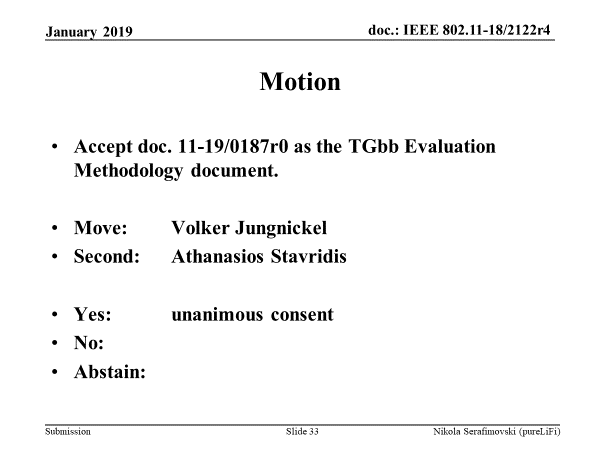 Slide 67
Nikola Serafimovski (pureLiFi)
January 2019
Process Document Approval
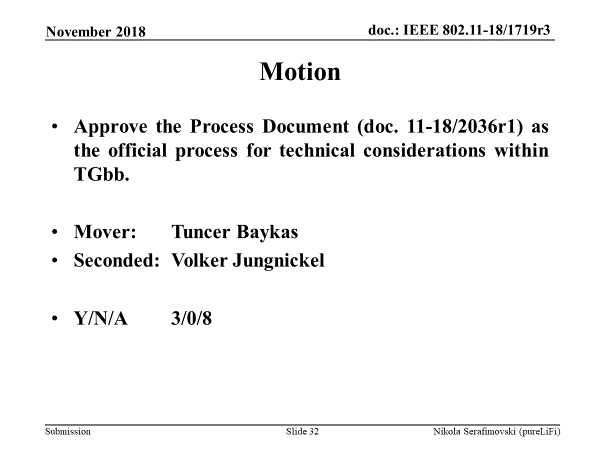 Slide 68
Nikola Serafimovski (pureLiFi)
January 2019
PHY Evaluation methodology approval
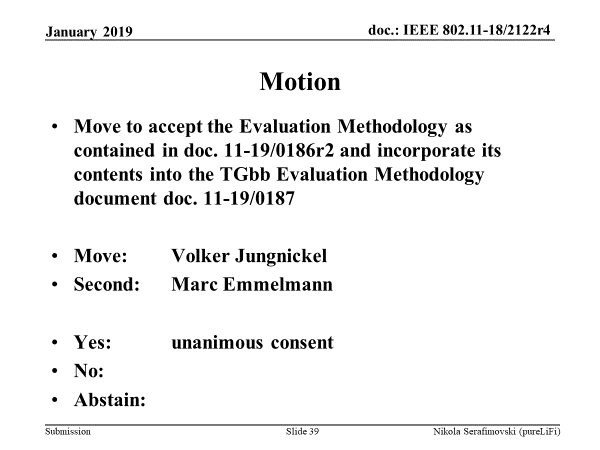 Slide 69
Nikola Serafimovski (pureLiFi)
January 2019
Timeline update
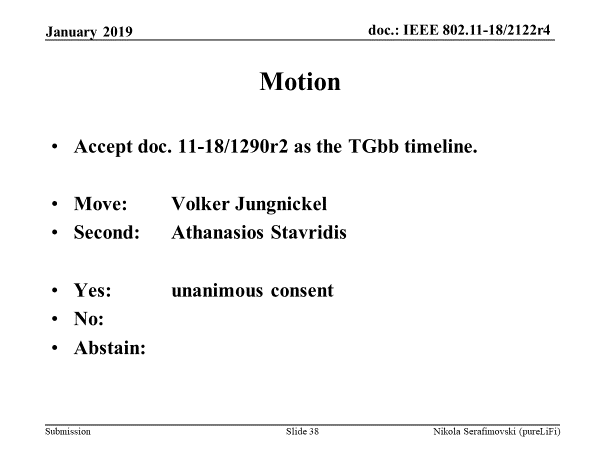 Slide 70
Nikola Serafimovski (pureLiFi)
January 2019
Teleconference schedule request
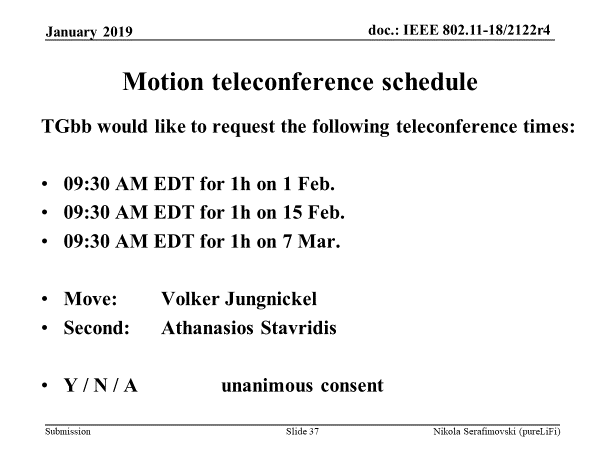 Slide 71
Nikola Serafimovski (pureLiFi)
January 2019
TGbc Closing Report
Authors:
Date: 2019-01-17
Slide 72
Marc Emmelmann (Koden-TI)
January 2019
Abstract
Closing report for IEEE 802.11 TGbc (Broadcast Services) for January 2019, St. Louis, Missouri, USA.
Slide 73
Marc Emmelmann (Koden-TI)
January 2019
Meeting Goals
Leadership elections

Timeline discussion

Technical submissions
Slide 74
Marc Emmelmann (Koden-TI)
January 2019
Work Completed this week
Leadership elections
TG Vice Chairs, subject to WG confirmation vote
Hitoshi MORIOKA, SRC Software
Stephen McCANN, Blackberrry
Secretary:  Xiaofei WANG, Interdigital
Editor: t.b.f.
Technical submissions
Agreed on TGbc Selection Procedure
Agreed on first set of TGbc Functional Requirements
Additional discussion on functional requirements, to be contiuned
Timeline approved
Slide 75
Marc Emmelmann (Koden-TI)
January 2019
Plans for March 2019
Submissions to populate
the TGbc Use Case Document
the TGbc Functional Requirement Document

Other technical submissions

Find a Technical Editor
Slide 76
Marc Emmelmann (Koden-TI)
January 2019
Future Session Planning
Teleconferences:
	Agreed general time slot:  Tuesdays,  10:00h ET
	Telco on Feb 12, 2019 & March 19, 2019
	Additional telco on–demand with 10-day notice

10-15 March 2019 F2F meeting, Vancouver, CND:
	Meeting time requested:  3 sessions (Monday PM1, Wednesday AM1, Thursday AM1)
Slide 77
Marc Emmelmann (Koden-TI)
January 2019
TGbc schedule
January 2019		First meeting as a task group
January 2020		Initial WGLB (D1.0)
July 2020			D2.0 WGLB Recirculation LB
January 2021		Form SB Pool
January 2021		MEC/MDR done
March 2021		Initial SB
July 2021			Recirculation SB
Jan 2022			Final WG/EC approval
Feb 2022			Revcom/SASB approval
Slide 78
Marc Emmelmann (Koden-TI)
January 2019
References
Agenda for this week:				11-18/2124
Meeting / Chair’s Slide Deck:		11-18/2126
Meeting minutes:					11-19/0119
Snapshot Slide:						11-18/2125
Closing report:						11-18/2127

TGbc Motion Booklet:				11-18/2123
TGbc Selection Procedure:			11-19/0135r0
TGbc Functional Requirements:	11-19/0151
Slide 79
Marc Emmelmann (Koden-TI)
January 2019
EHT Closing Report – January 2019
Authors:
Date: 2019-01-17
Michael Montemurro, BlackBerry
January 2019
Work Completed
Approved PAR and CSD documents
PAR: https://mentor.ieee.org/802.11/dcn/18/11-18-1231-04-0eht-eht-draft-proposed-par.docx  
CSD: https://mentor.ieee.org/802.11/dcn/18/11-18-1233-04-0eht-eht-draft-proposed-csd.docx
WG Motions approval motions will take place later in this session. 
There are references missing from the CSD document. The EHT SG considered this an editorial issue that will be resolved as part of updates made during the March session – no changes are required at this time. 
Discussed 22 technical contributions.
Plan for March
Update PAR and CSD documents for EC approval and submission to NESCOM 
Discuss technical contributions
Michael Montemurro, BlackBerry
January 2019
PAR Approval Motion
Believing that the PAR contained in the document referenced below meets IEEE-SA guidelines,
Request that the PAR contained in11-18/1231r4 <https://mentor.ieee.org/802.11/dcn/18/11-18-1231-04-0eht-eht-draft-proposed-par.docx > be posted to the IEEE 802 Executive Committee (EC) agenda for WG 802 preview and EC approval to submit to NesCom. 
 
Moved by Michael Montemurro on behalf of EHT SG
EHT SG vote: 
Moved: Laurent Cariou Seconded: Bin Tian, Result: y-n-a- 97-0-2
Slide 82
Michael Montemurro, BlackBerry
January 2019
CSD Approval Motion
Believing that the CSD contained in the document referenced below meets IEEE 802 guidelines,
Request that the CSD contained in 11-18/1233r4 <https://mentor.ieee.org/802.11/dcn/18/11-18-1233-04-0eht-eht-draft-proposed-csd.docx > be posted to the IEEE 802 Executive Committee (EC) agenda for WG 802 preview and EC approval.
 
Moved by Michael Montemurro on behalf of EHT SG
EHT SG vote: 
Moved: Laurent Cariou, Seconded: Bin Tian - Result: y-n-a – 97-0-3
Slide 83
Michael Montemurro, BlackBerry
January 2019
RTA TIG Closing Report
Authors:
Date: 2019-1-16
Slide 84
Allan Jones - Activision
January 2019
Abstract
This presentation contains the closing report for the RTA TIG for the January 2019 session.
Slide 85
Allan Jones Acitivision
January 2019
Work Completed
Approved teleconferences and November plenary minutes
The TIG reviewed 6 presentations






Presented summary of RTA TIG draft to EHT SG
Continued work on the draft of the RTA TIG report
Slide 86
Allan Jones Activision
January 2019
Reviewed the Timeline in the TIG
July 2018: Formation of the TIG
2 Teleconference
September 2018: Interim Meeting
Assemble a team to develop the initial report
2 teleconferences
Nov. 2018: Plenary Meeting
Post draft TIG report on the RTA TIG
Request informal comments
2 teleconferences
Jan. 2019 Interim Meeting
Continue work on the TIG report and review submissions
Schedule teleconferences (currently planning 2)
March 2019 Plenary Meeting
Final submissions/presentations and submit final report to the working group
Close/Adjourn RTA TIG
Slide 87
Allan Jones Activision
January 2019
RTA TIG Teleconference Schedule
2 Teleconferences

January 30th, 2019 6:00pm – 7:30pm EST
February 27th, 2019 6:00pm – 7:30pm EST
Slide 88
Allan Jones Activision
January 2019
Goals for March Plenary
Continue to review submissions and potential solutions
Finalize RTA TIG report
Close the RTA TIG as work is completed
Slide 89
Allan Jones Activision